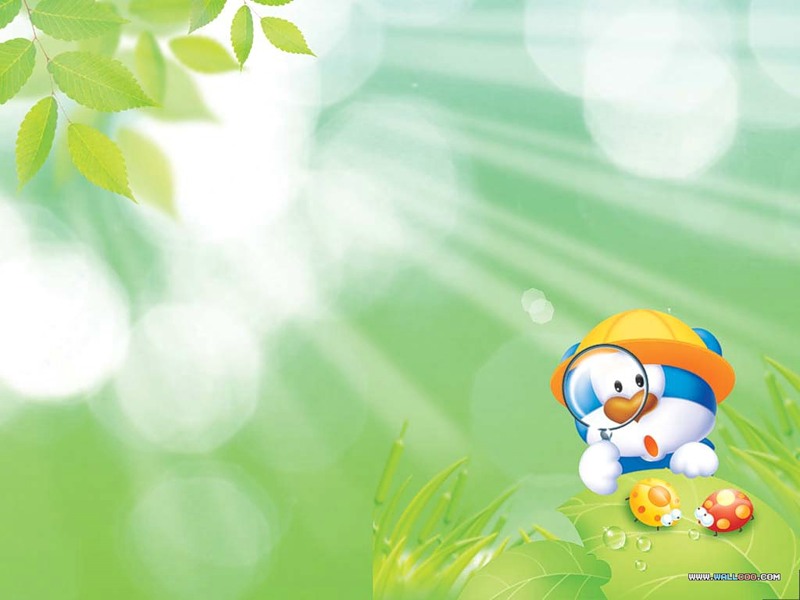 Консультация для родителей на тему 

«Роль книги в жизни ребенка»
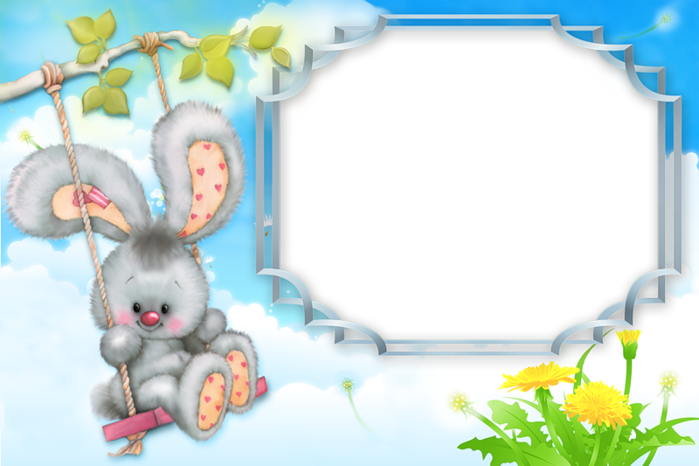 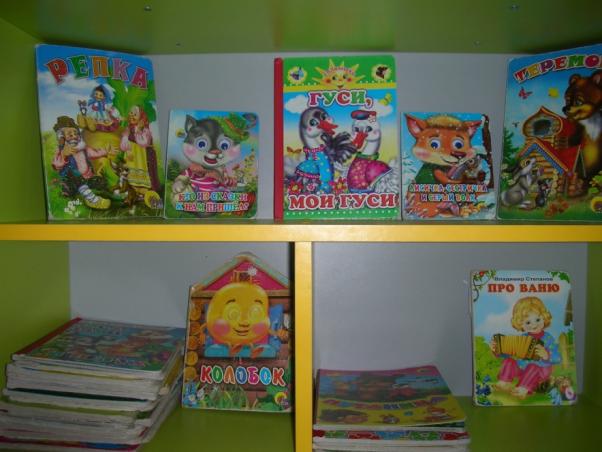 Книга лёгкая - у малыша должно хватать сил на то, чтобы в любой момент достать ее с полки.
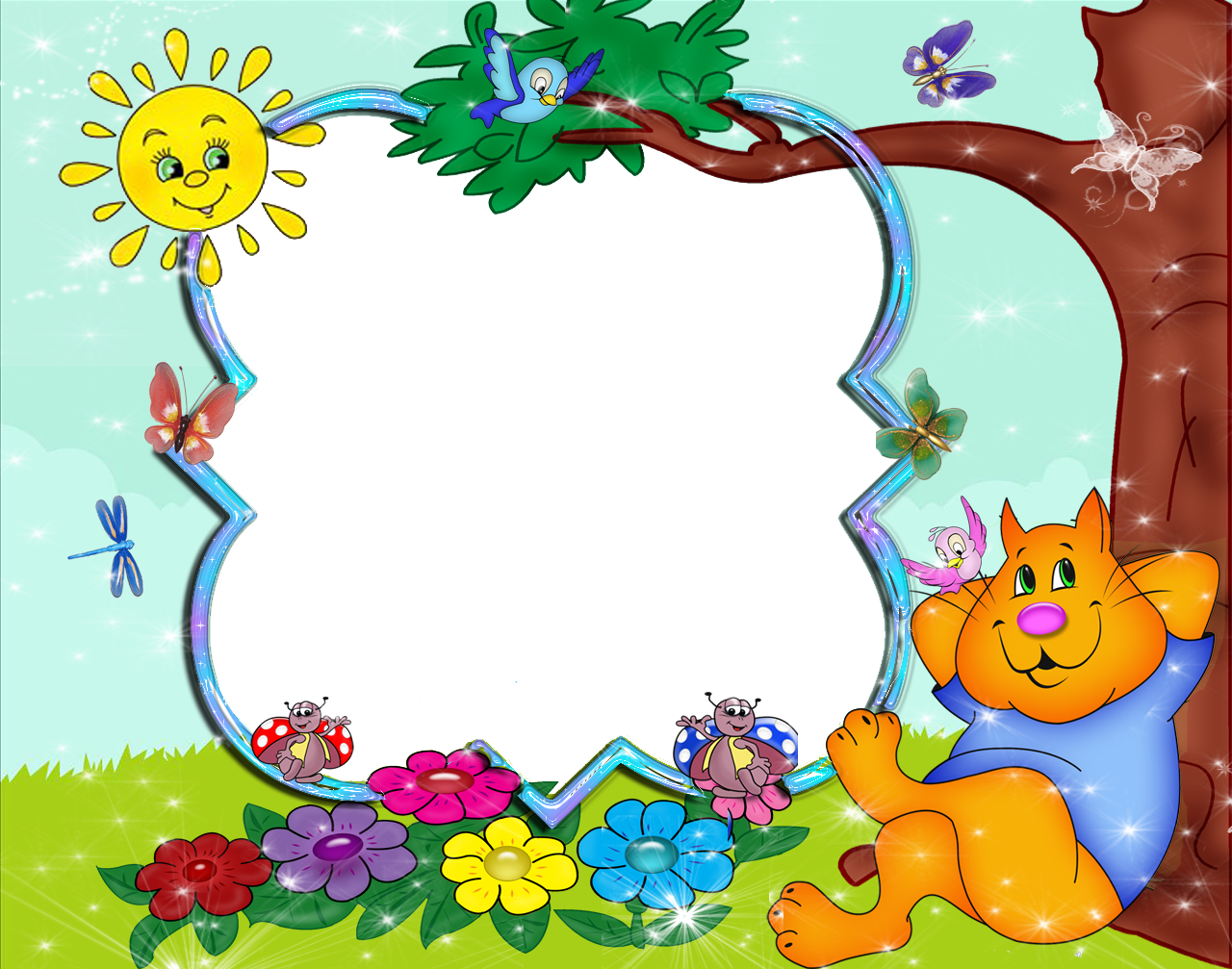 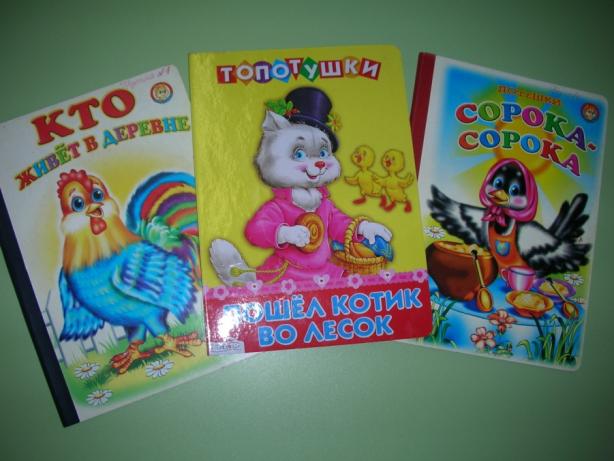 Прочность книги обеспечивает обычный 
                   или ламинированный картон.
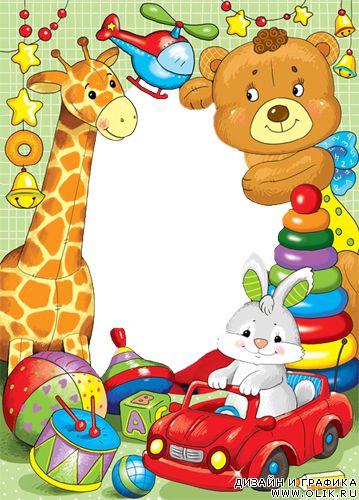 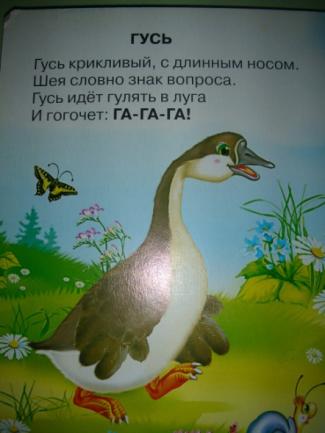 В книге крупные, яркие картинки и немного мелких отвлекающих деталей. Печатный текст - только    крупный, фразы - чёткие и лаконичные.
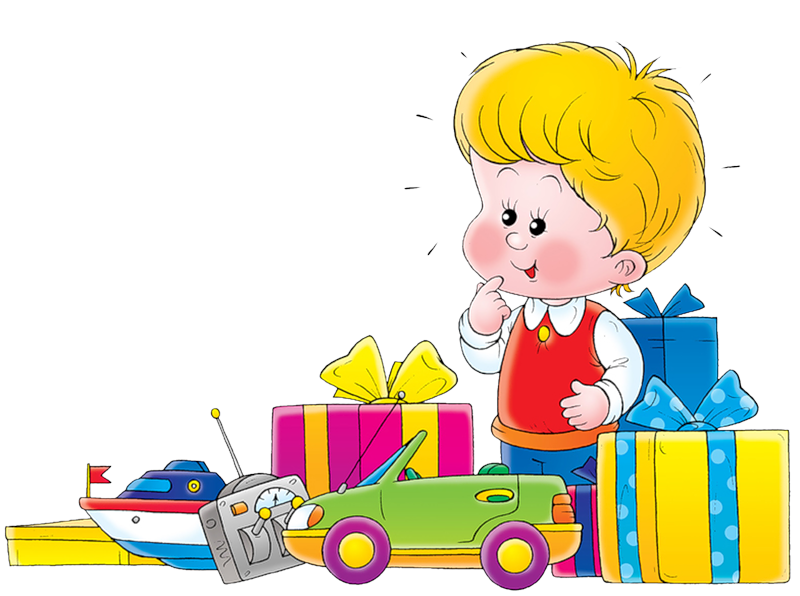 Если страница представляет собой яркую картинку, текст должен располагаться на светлом фоне.
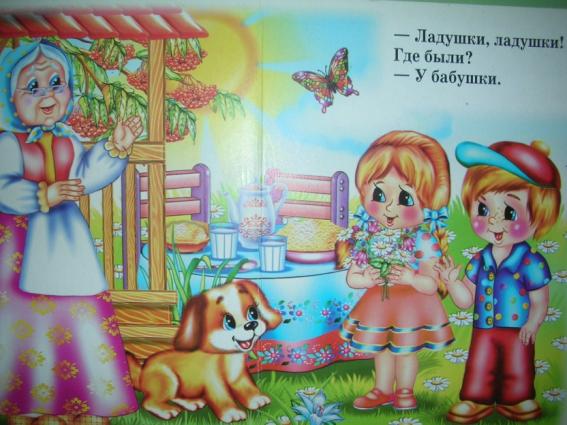